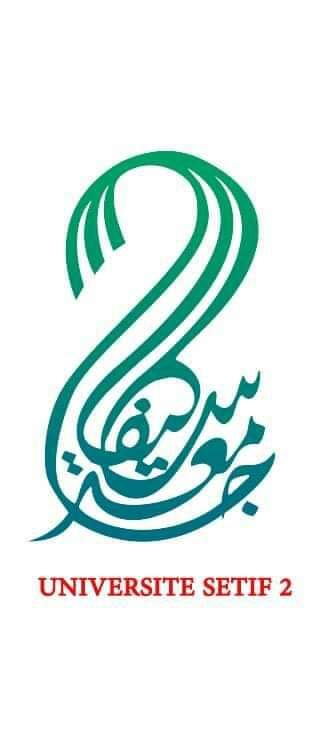 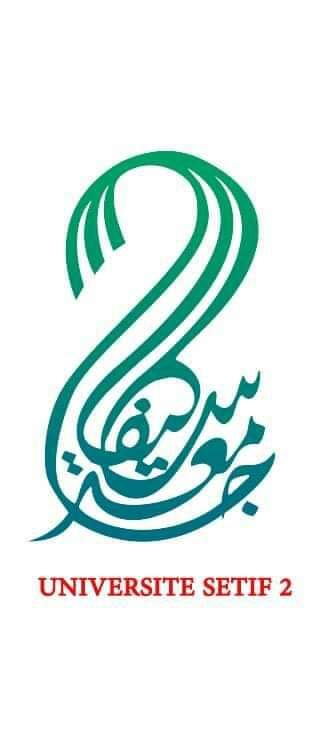 الجمهورية الجزائرية الديمقراطية الشعبية
وزارة التعليم العالي والبحث العلمي
جامعة محمد لمين دباغين سطيف 2
كلية الآداب واللغات 
قسم اللغة و الأدب العربي
التخصص :لسانيات تطبيقية ماستر 1 الفوج :2.
التخطيط اللغوي وأسباب ظهور السياسات اللغوية
من اعداد الطالبتين :
عطية أشواق زينب.
عوفي آسيا.
تحت اشراف الأستاذة:
مصباح حنان.
خـــطة الـــــبحث
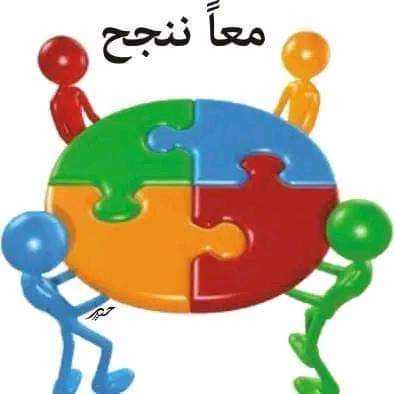 تمهيد 
الفصل الأول : التخطيط اللغوي .
1-التخطيط اللغوي(مفهمومه/خصائصه).
2-أهمية التخطيط اللغوي.
3-قضايا التخطيط اللغوي.
الفصل الثاني :السياسة اللغوية.
1-السياسة اللغوية(مفهومها/أسباب ظهورها).
2-مجالات تخطيط السياسة اللغوية .
3-العلاقة بين السياسة اللغوية والتخطيط اللغوي.
الخاتمة.
المقدمة
تعرف اللسانيات الاجتماعية باهتمامها بتفاعل اللغة مع الوضع الاجتماعي ،ومن ثم فهي تركزعلى علاقة اللغة بالتنظيم الاجتماعي من خلال فحص الجوانب اللغوية المرتبطة بالطبقة والمركز الاجتماعي ، ونجدها بأنها طرحت جملة من القضايا كالتعدد اللغوي و الازدواجية اللغوية بالاضافة الى التخطيط اللغوي والسياسة اللغوية باعتبارهما مصطلحان من حقول مسألة حديثة العهد في خضم اللسانيات التطبيقية ومجال من مجالات اللسانيات الاجتماعية ،وانطلاقا من هذا التمهيد نطرح الأسئلة التالية : 
ماهو مفهموم التخطيط اللغوي وهل يمكن وضع تخطيط للغة؟ 
ماهي السياسة اللغوية؟
مالعلاقة بين التخطيط اللغوي والسياسة اللغوية ،هل هي علاقة وظيفية تطبيقة أم علاقة نظرية مجرد حبر على ورق؟
الى أي مدى يمكن تجسيد مصطلح التخطيط اللغوي على أرض الواقع؟
هل يمكن تصور تخطيط لغوي دون سياسة لغوية ؟
مفهوم التخطيط اللغوي وخصائصه
لغة: جاء في لسان العرب لابن منظور"خط=الخط المستقيم من الشىء ،حط القلم أي كتبه. وخط الشيء يخطه خطا كتبه بالقلم أو غيره.
اصطلاحا: تعريف جان كالفي:"البحث عن الوسائل الضرورية لتطبيق سياسة لغوية ،وعن وضع هذه الوسائل موضع التنفيذ.
وقد عرفه معجم اللسانيات الحديثة" نشاط يشير الى العمل المنتظم على الصعيد الرسمي أو الخاص الذي يحاول حل المشاكل اللغوية في مجتمع من المجتمعات ،ويكون ذلك عادة على المستوى القومي ،ومن خلال التخطيط اللغوي يكون التركيز على التوجيه أو التغيير أو المحافظة على اللغة المعيارية أو الوضع الاجتماعي للغة سواء كانت مكتوبة أو منطوقة.
ونستنج أن التخطيط اللغوي هو "البحث عن الوسائل الضرورية لتطبيق سياسة لغوية ما ،وهو وجه من أوجه علم اللغة التطبيقي ،كما يعد فرعا من فروغ علم اللغة الاجتماعي ، التي تعنى بعلاقة اللغة بالمجتمع وعلاقة التأثير والتأثر بينهما ، ويعنى بدراسة المشكلات التي تواجه اللغة سواء أكانت مشكلات لغوية بحتة ،وكتوليد المفردات وتحديثها وبناء المصطلحات وتوحيدها ، أم مشكلات غير لغوية ذات مساس باللغة واستعمالها"
ويشير هذا التعريف الى أنه العمل المنتظم لحل المشاكل اللغوية ،وبهدف تحقيق التجانس بين المستويات و اللغات العاملة في الواقع اللغوي ،وبتحديد وظائفها ومناطق نفوذها ومن خلال التعاريف السابقة نستنج أن هناك خصائص مشتركة للتخطيط اللغوي وهي :
التخطيط يمثل طريقة أو أسلوب عمل منظم علمي له آليات,
استغلال الموارد و الامكانيات المتاحة و التنبؤ لمستقبل زاهر .
وضع أهداف تتحقق في المستقبل .
الاتسام بالواقعية والشمول والتنسيق والمرونة و الاستمرارية.
الاختيار بين البدائل بما يسمح التناقض بين الأهداف والوسائل .
وجود خطة ومنهاج ،ووضع التخطيط في صورة برنامج محدد المعالم والآجال..
أهمية التخطيط اللغوي
يسهم التخطيط اللغوي في حل المشكلات اللغوية وغير اللغوية ، التي تعترض الانسان والشعوب والدول، وبذلكنتعرف على أهمية التخطيط اللغوي من النقاط التالية:
الرفع من مستوى التعليم في المدارس ،والمدارس عند التدريس باللغة الأم لتكون لغة علم و معرفة ،ولغة الحكومة والسياسة .
الحفاظ على التنوع اللغوي والثقافي داخل البلد الواحد وألا نجعل التنوع وسيلة للنزاع بل أداة للتفاهم .
تنقية اللغة الوطنية ،مما يشوبها من ألفاظ أجنبية انمجت معها بفعل العولمة ، وانفتاح الدول على بعضها.
تطوير الألفاظ و اعادة دراسة اللغة وفق مناهج علمية وجعل اللغة جاهزة للحوسبة.
انتحاء طريقة التيسير في تبليغ المادة اللغوية وتهيئة برامج لغوية تجمع بين الأصالة والمعاصرة.
وبهذا نخلص أن التخطيط اللغوي أداة أساسية في بناء الأمة و الأمن اللغوي ،وأنه يعمل على احلال اللغة الأم مكانها المفقود.
قضايا التخطيط اللغوي
ان التخطيط اللغوي نشاط يتم من خلال وضع الأهداف واختيار الوسائل والتكهن بالنتائج ، واتخاذ القرار بالنسبة الى الأهداف البديلة والخيارات لايجاد الحلول فيها يتعلق بهذه المشكلات  ، ومن هذه المشكلات نذكر القضايا التالية :
وضع المقاييس للكتابة الصحيحة والكلام الجيد.
قدرة اللغة على أن تكون أداة الابداع الفكري والعلمي .
ملائمة اللغة كوسيلة تعبير للشعب الذي يستعملها.
عدم القدرة على التفاهم بين المجتمعات اللغوية المتنوعة ضمن الدولة الواحدة ،فكل مجتمع لهجته وخصوصياته التي تميزه.
اختيار لغة التعليم الملائمة لكل الأطراف.
ترجمة الأعمال الأدبية.
اعتماد اللغة المناسبة للتبادل العلمي.
مفهوم السياسة اللغوية و أسباب ظهورها
لقد واكب ظهور مصطلح السياسة اللغوية مصطلحات أخرى تتداخل فيما بينها على رأسها مصطلح التخطيط اللغوي الأكثر استعمالا اليوم ،كان مصطلح الهندسة اللغوية أول مصطلح ورد في أدبيات الدراسات اللغوية الاجتماعية عند الحديث على أنشطة المخططين اللغويين ،كما كان مصطلح السياسة اللغوية أحيانا مرادفا لمصطلح التخطيط اللغوية والتهيئة اللغوية ، وعلى هذا نذكر التسلسل التاريخي لظهور مصطلح السياسة اللغوية في اللغات المختلفة و التي منها :
ظهر في الانجليزية سنة 1970مع فيستمان بمصطلح «  SOCIOLINGUISTICS »
وفي الاسبانية سنة 1975ريفاييل نيولس بمصطلح «   ESTSUTUNA SOCIOLY »
وفي الألملنية سنة 1981 مع هلموت فلوك بمصطلح « SPACHTHEO RIEUND SPRACHT »
وفي الفرنسية 1981   POLITIQUE LINGUISTIQUE  »
مفهوم السياسة اللغوية
له مجموعة من التعريفات من بينها تعريف جان لويس كالفي بقوله "نحن نعتبر بأن السياسة اللغوية هي مجمل الخيارات الواعية المتخذة في مجال العلاقات بين اللغة و الحياة الاجتماعية في مجال العلاقات بين اللغة والحياة الاجتماعية وبالتحديد بين اللغة والحياة في الوطن "
فنجد بأن كالفي قد حصر السياسة اللغوية في علاقة اللغة بالحياة الاجتماعية وعلى وجه الخصوص علاقتها بالوطن .
أسباب ظهور السياسة اللغوية
ذكر ريتشارد روبز منطلقات السياسة اللغوية في بحثه التأصيلي في قضايا التخطيط اللغوي والسياسة اللغوية من أن السياسة اللغوية تنطلق من أحد المنطلقات الثلاثة وهي :المشاكل اللغوية/الحقوق اللغوية/النظر للغة بوصفها ثروة ،حين نتبع واقع السياسة اللغوية في بيئات مختلفة نجد بأنها في الغالب لا تخرج عن تلك المنطلقات الثلاثة :
فالمشكلات اللغوية يمكن أن تكون محركا رئيسا للسياسة اللغوية ،فعلى سبيل المثال :تظهر الحالة السويدية أن أحد أهم أسباب وضع سياسة لغوية للسويد،هو الانضمام للاتحاد الاوروبي في العام 1995بالاضافة الى تأثيرات العولمة المتمثلة في هيمنة الانجليزية ،حيث شهد الواقع اللغوي السويدي اقصاء اللغة السويدية التي كانت مسيطرة في الاعلام و التعليم والحياة العامة و أماكن العمل و كان ذلك الاقصاء لصالح اللغة الانجليزية التي أضحت شائعة ومستخدمة في الحياة العامة ،مما جعل مجلس اللغة السويدية يتبنى ايجاد سياسة لغوية تحفظ للسويدية مكانتها وخرجت بواكير تلك السياسة في عام 1998م.
كما يمكن أن ينظر للحقوق اللغوية كمحرك رئيس للسياسة اللغوية ففي الثمانينات الميلادية بدأت الدعوات الى تبني مفهوم الحقوق اللغوية كجزء من حقوق الانسان ،وكانت من أبرز المبادرات السباقة في ذلك وثيقة السياسة اللغوية الأسترالية ،التي تعد أول وثيقة سياسة لغوية مبنية على مبدأ الحقوق اللغوية من بلد ناطق بالانجليزية وتضمنت تعزيز اللغة الانجليزية ،واتاحتها للجميع ،و التأكيد على مكانتها أداة رسمية للتواصل ولغة وطنية ، كما تضمنت السياسة ضرورة الاهتمام بلغات المواطنيين الأخرى غير الانجليزية من حيث الصيانة ،و التطوير والتعليم واتاحتها في كافة الخدمات العامة ،مع تعزيز تعلم اللغات الثانية.
أما النظر الى اللغة بوصفها ثروة فيعد منطلقا رئيسا في بعض السياسا ت اللغوية ،اذ ينظر الى العائد الاقتصادي من يبني سياسة لغوية معينة ،وتشهد اقتصاديات اللغة
أمثلة عدة فعلى سبيل المثال: في السياق الكندي حيث تشهد حيث تشهد تعددية لغوية تهيمن فيها الانجليزية ويعترف فيها بالفرنسية كلغة ثانية في عموم البلد يشير تقرير صادر عن وزارة الصناعة الكندية يتناول تقييم الصناعة اللغوية في كندا الى أن السياسة اللغوية جعلت الصناعة اللغوية في كندا في ثلاث مجالات هي الترجمة ،والتدريب اللغوي ،والتقنيات اللغوية.
مجالات تخطيط السياسة اللغوية
العلاقة بين السياسة اللغوية والتخطيط اللغوي
تشير الأسهم الى الربط المنطقي بين السياسة اللغوية ذات الوظيفة العلمية و التخطيط اللغوي يضعها موضع التنفيذ .والواقع أن مفهوم التخطيط اللغوي يفترض وجود سياسة لغوية ،لأن للسياسة اللغوية وظيفتين :علمية ورمزية ،فالرمزية فلايمكن تنفيذها في المرحلة الأولى.
السياسة اللغوية
وظيفة رمزية
وظيفة علمية
التخطيط اللغوي
تأثير على اللغات
تأثير على اللغة
العلاقة بين السياسة اللغوية والتخطيط اللغوي
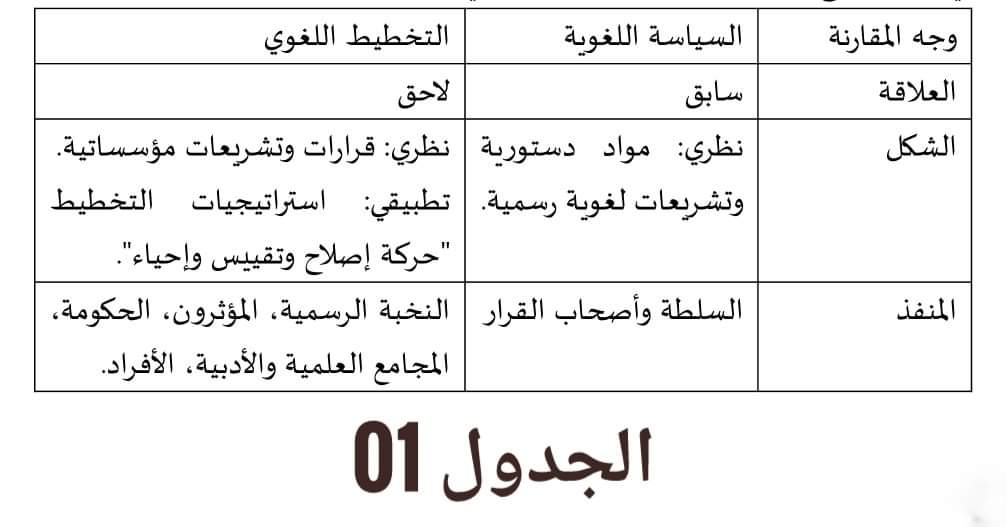 الخــــاتمـــة
توصلنا الى جملة من الملاحظات والنتائج ،وتتمثل أهمها فما يلي:
التخطيط اللغوي والسياسة اللغوية من المجالات المعاصرة للسانيات التطبيقية ومن الفروع الأساسية لعلم الاجتماع اللغوي التي تهتم بدراسة علاقة اللغة بالمجتمع ،ومن هنا تأثرهم ببعض.
يعنى التخطيط بدراسة المشكلات التي تواجه اللغة سواء كانت مشكلات لغوية أم غير لغوية.
يهتم التخطيط اللغوي بترقية اللغة وتحديثها وتطوير مفرادتها كما يهتم بتنقيتها من المفردات الدخيلة .
التخطيط اللغوي هو البحث عن الوسائل الضرورية لتطبيق سياسة لغوية ما ،فهو المرحلة الفعلية لتجسيد وتطبيق سياسة لغوية ما.
السياسة اللغوية يعني الاحكام و القوانين التي تحكم البشر والسياسة اللغوية تعني مجموع الاختيارات الواعية.
ان الدولة هي المسؤولة عن فرض سياسة لغوية ما.
هناك علاقة تبعية وتلازمية بين السياسة اللغوية والتخطيط اللغوي حيث تعتبر السياسة عبارة عن قرارات وخيارات متخذة من قبل جهة ما،وحتى يتم تطبيق هذه القرارات يلزم البدء في اجراءات التخطيط والتنفيذ اللغوي حيث يسلط أحدهما (السياسة) الضوء على القوانين و الوثائق التي تعتمدها الحكومة،ويسلط الثاني(التخطيط) الضوء على الجهود المبذولة في الواقع الميداني.